Uncontrolled copy not subject to amendment
Basic Navigation Using Map and Compass
Basic Navigation Using Map and Compass
Learning Outcome 5:

Be able to recognise weather conditions that affect land navigation
Hot and Cold Air Masses
Main Air Masses
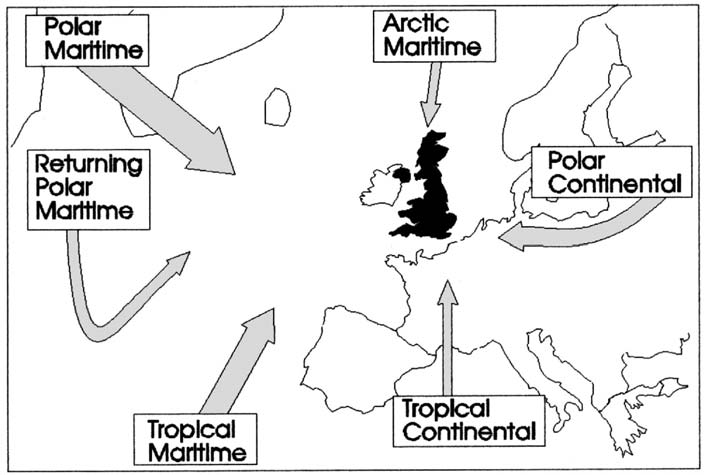 Width of the arrows indicates the frequency of occurrence
Weather Map
Fronts and Frontal Depressions
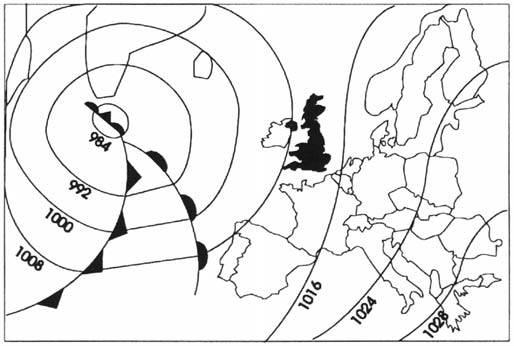 Numbers refer to pressure in millibars
Weather Map – Westerly Winds
Depression Chart
Depression
Fronts and Frontal Depressions
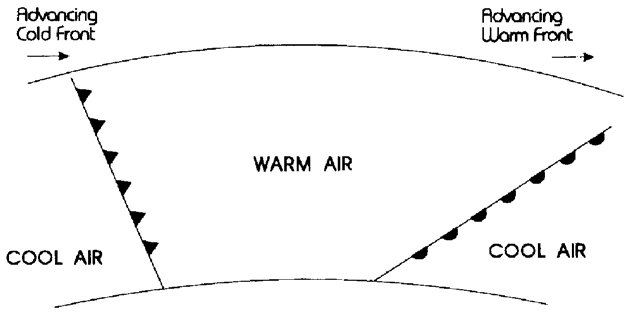 Section through a frontal system 
Cold front is steeper than the warm front
Upper Winds
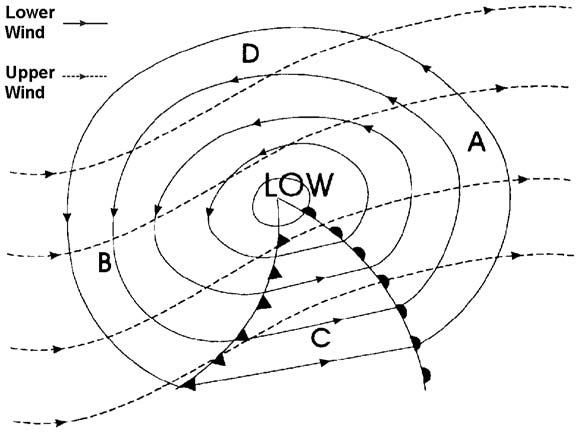 Weather map showing isobars for both upper and lower winds
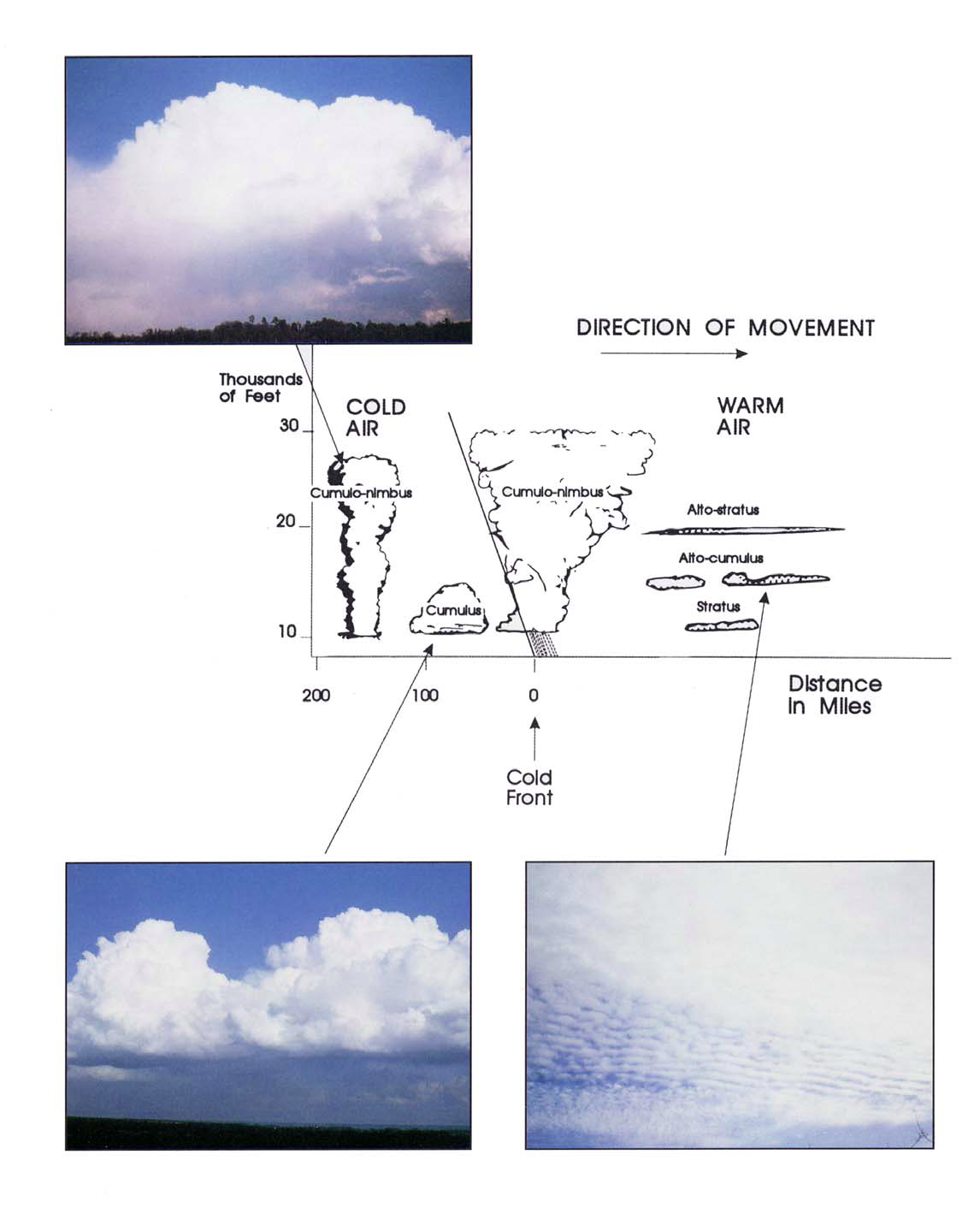 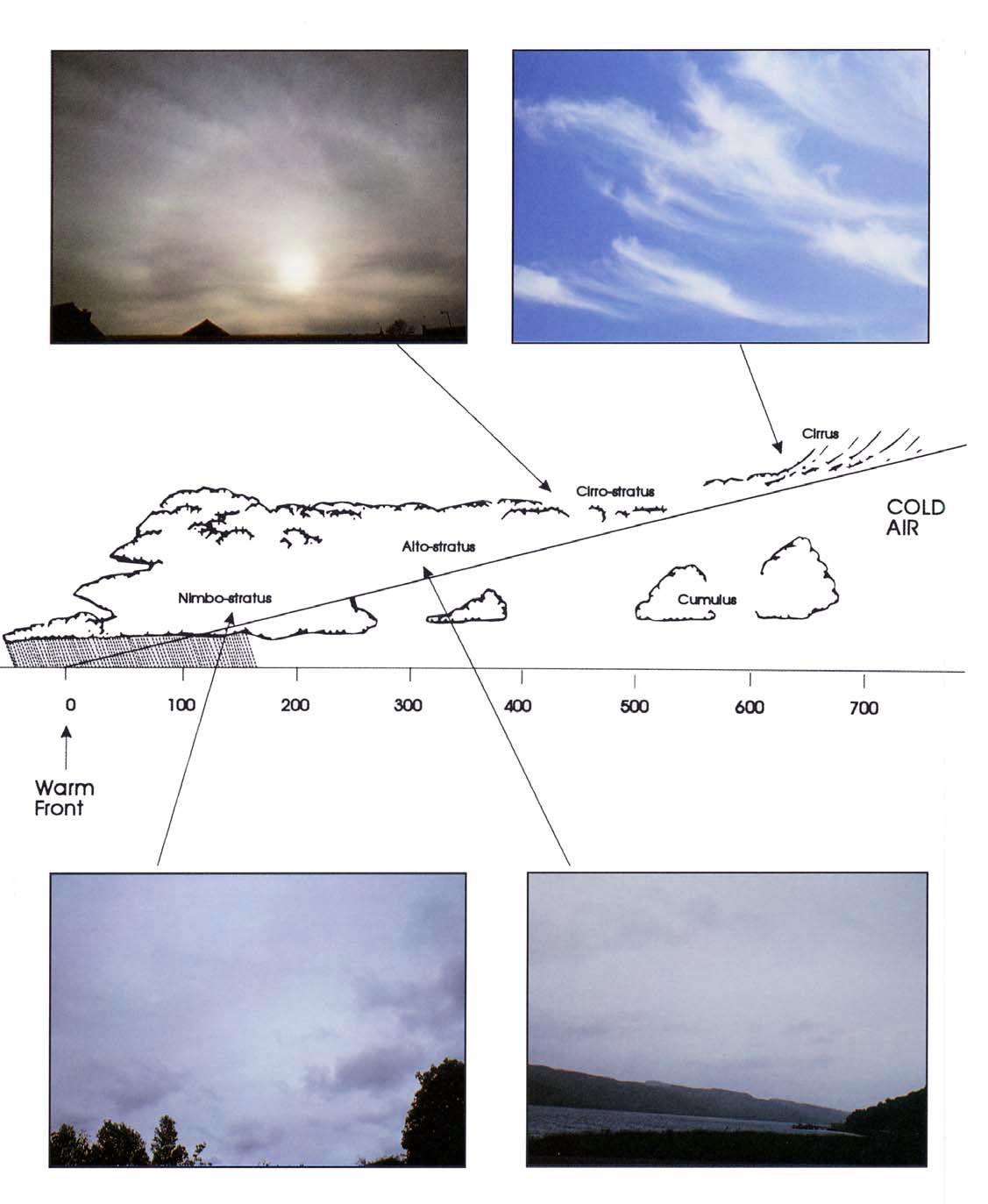 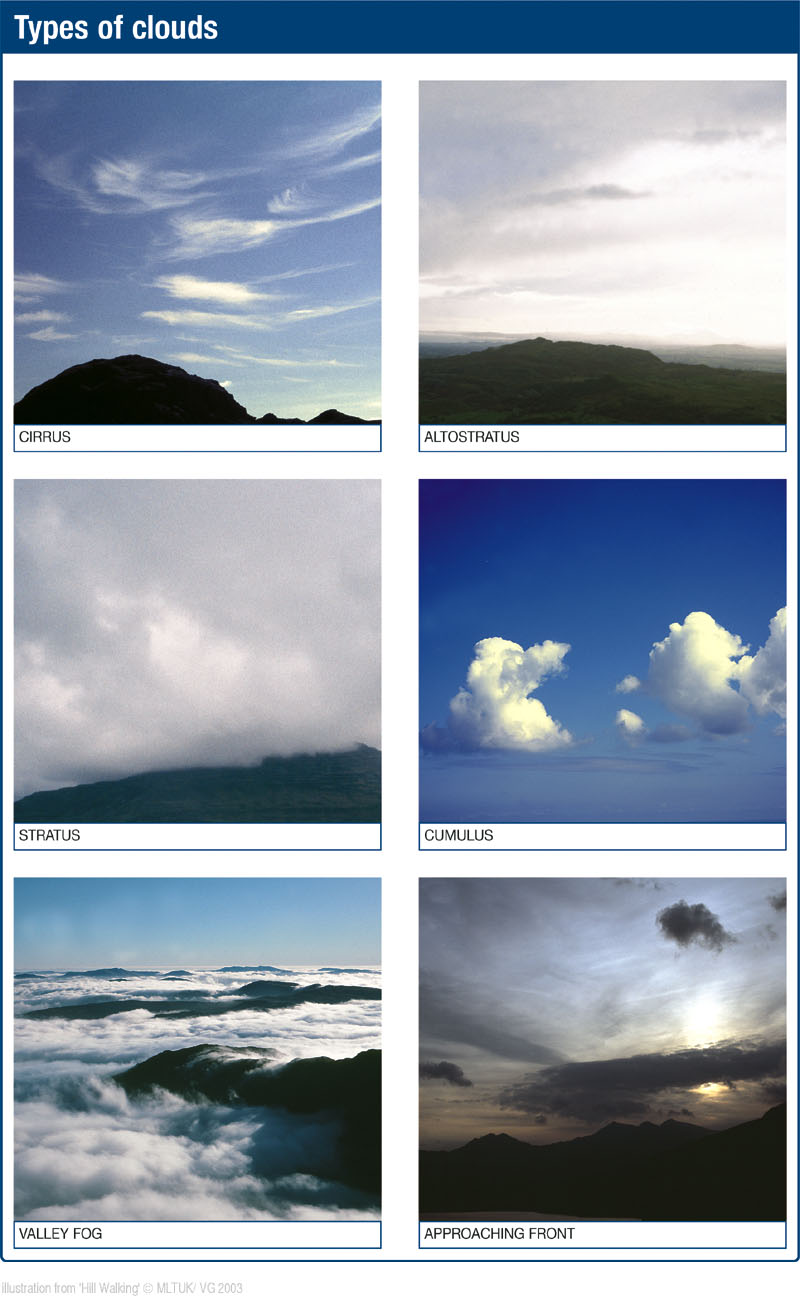 Local Warming
High and Low Pressure
Approaching Rain
Depression X Section
Warm Front
Cold Front
Occluded Front
Pockets of Air
Thermals above
Air rising over mountains
Rising Air Dewpoint
Cloudy foothills
High and Low Pressure
Funnels and Eddies
Banner Clouds
Temperature Inversion
Cross Section